DESIGNING  A RESEARCH QUESTION/HYPOTHESIS
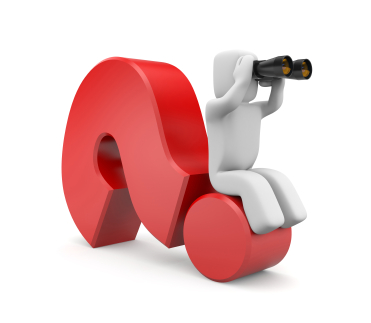 Uma Gupta
MD(OBG)
 FAIMER Fellow 2012
Bioethics Trained(UNESCO Chair)
MHPE(2019)
INTRODUCTION
“ Keep on going and the chances are that you will stumble on something, perhaps when you are least expecting it. I have never heard of anyone stumbling on something sitting down.”  (Heath, 1985.)

Pasteur said: “In the fields of observation, chance favours only the prepared mind.”

Science is unpredictable. There is no guarantee that research, actively and methodologically pursued, will lead to the discovery of what it set out to discover. It may do; alternatively, something completely different may be found.

e.g. Minoxidil,  Sildenafil, Penicillin (Alexander Fleming)
DEFINITIONS
RE·SEARCH: NOUN: 1. a detailed study of a subject, especially in order to discover (new) information or reach a (new) understanding.            -Cambridge Dictionaries Online, © Cambridge University Press 2003.
Research requires a question for which no ready answer is available.
THE NEED
Curiosity-driven research
Needs-driven research (Public Health)
Profit-driven research – Ageing population
Participation in collaborative international research
Publish or perish
Database for comparison
Seed for future research
PURPOSE OF RESEARCH
A research can be undertaken for two different purposes:
To solve a currently existing problem (applied research)

To contribute to the general body of knowledge in a particular area of interest (basic/fundamental research)

To enhance CV- “Publish or Perish”
WHO ALL CAN DO RESEARCH?
Students
Teachers
Scientists
Paramedics
Lab workers
Policy Planners
Administration
TYPES OF RESEARCH
BASIC
RESEARCH
APPLIED 
RESEARCH
QUALITATIVE
RESEARCH
QUANTITATIVE
RESEARCH
BASIC RESEARCH : 

Research driven by the curiosity or interest of a scientist in a particular subject.

Main purpose is to expand the existing pool of knowledge

There is no obvious/immediate commercial value of the outcome of basic research.
EXAMPLES
What is the mechanism of infection by HIV virus? 
What is the mechanism of infection by H1N1 virus?
What is the genetic code for humans?
APPLIED RESEARCH:
It is designed to solve some practical problem or to improve prevailing conditions.

Examples: 1. How can one cure HIV infection?
                       2. How to alter genetic code to detect and cure disease?
QUALITATIVE RESEARCH: (What? When?)

 Exploratory in nature.
Used when we do not know what to expect.
Commonly used for understanding human knowledge, attitude, behavior, feelings, values and opinions, etc.
Conducted in natural setting.
EXAMPLES :
What is the prevalence of tobacco smoking in medical                         students?

 Did boys or girls perform better in CBSE class 12 examinations in the year 2022/23?
QUANTITATIVE RESEARCH: (How? Why?)

Conclusive in nature.
Inquiry into an identified problem
Usually based on  testing a hypothesis
Measured with numbers and analyzed using statistical methods.
EXAMPLES:
1. How can one cure HIV infection?
   2. Why do medical students smoke?

Qualitative research may generate ideas or hypotheses for exploring the subject further through quantitative research.
FIELDS OF RESEARCH
RESEARCH QUESTION
Clinical issues and Questions in the Practice of Medicine
Clinical issues and Questions in the Practice of Medicine
Clinical issues and Questions in the Practice of Medicine
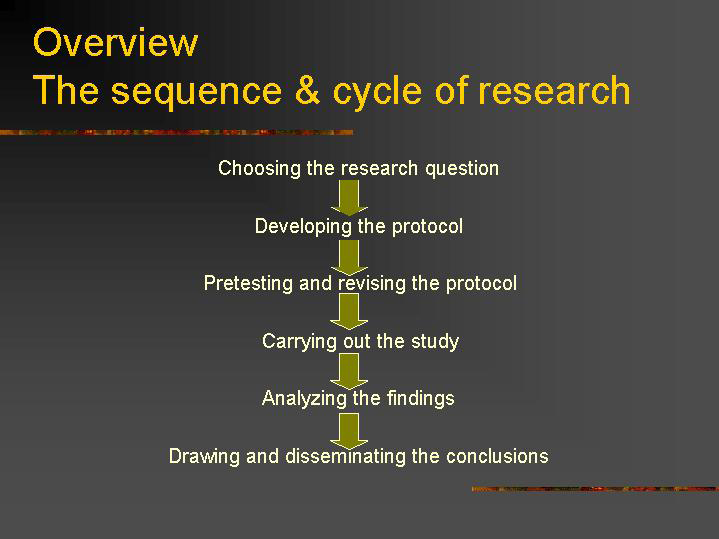 WAYS TO SELECT RESEARCH TOPICS
Personal experience.
Whether you want to evaluate the effectiveness of an intervention or understand how or why it works
Curiosity about something in the media.
State of knowledge in the field 
Solving a problem.
Hot topics under discussion
Personal values
Everyday life.
Gaps in the research and theoretical literature.
PICO: Essential Elements of Research Question
A well built RQ usually contain four elements represented by: PICO
Stands for :
                    P Patient, population or problem
                    I Intervention
                   C Comparator
                   O Outcome
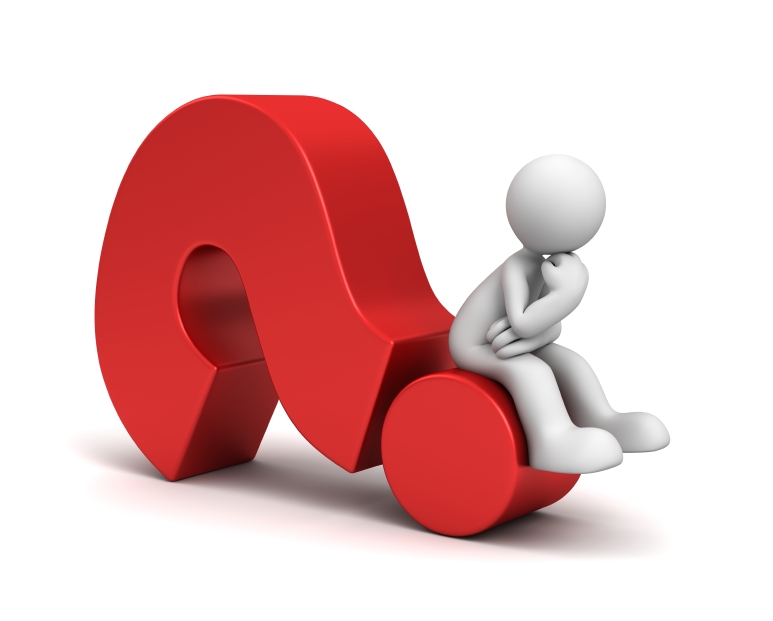 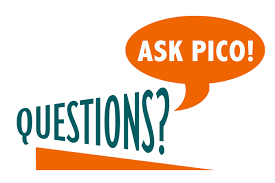 The intervention and comparator - Independent variable 
     The outcome – Dependent variable
Example 1
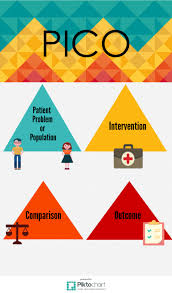 In ventilated patients (P), head-of-bed elevation of 45 degrees (I)compared to 20 degrees (C) reduce incidence of ventilated associated pneumonia (O).
Example 2
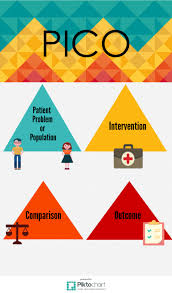 In hospitalized children,(P) does the Wong-Baker Pain FACES Rating Scale (I) compared to the Child Medical Fear Scale (C) more effectively evaluate the child's level of pain (O)?
Example 3
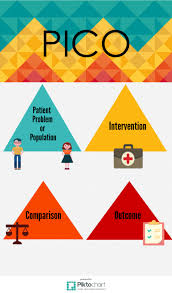 In non-ambulatory patients, (P) does turning the patient (I) compared to pressure mattresses (C) reduce the risk of pressure ulcers (O) ?
FRAMING A RQ/ HYPOTHESIS
Choose an interesting broad topic
Do some preliminary research on your general topic.
Narrow the topic that suits your and research community’s interest
Frame an appropriate RQ/Hypothesis
Check for PICO Elements
Test for goodness: novelty, relevance, clear, ethical. Interesting, feasible, appropiately complex
(FINER) Criteria for Good Research Question
Feasible
Interesting
Novel
Ethical 
Relevant
Characteristic of a good question
FEASIBLE
Adequate Number of subjects
Preliminary sample size
Estimate No available
No who would be excluded or refuse
No that would be lost to follow up
Most estimates are overly optimistic
Conduct a pilot
Characteristic of a good question
FEASIBLE

Technical Expertise : Skills / Eqpt /Experience
Subject recruitment
Measurement of variables
Data analysis
Cost:
Estimate early
Modify design / abandon question
Scope
Dont attempt to accomplish too much
Avoid multiple research questions
Narrow the goal and focus on important question
Characteristic of a good question
Interesting (to the researcher)
Motivations:
Financial support
Logical or next important step in career building
Getting to the truth of the matter
Characteristic of a good question
Novel
The question need not be an original
Can previous observation be replicated
Different study population
Improved technology
Confirmatory study if it avoids the drawbacks of the previous study
Characteristic of a good question
Ethical
Check with your IEC
Ensure no physical risk
No invasion of privacy
Relevant
The most important characteristic
Consider all possible outcomes
? How would each affect
Current scientific knowledge
Influence clinical management
Influence health policy
Guide further research
Steps in developing a research question
Step  1 :- Do not let the research question be forced upon you.
Step  2 :-  Find a general  area of   interest. ( “ AIDS ” , NCDs”, “MCH” etc ) (basic interest, own clinical observations, discussions with colleagues, med. Conf., Questions asked by our own students)
Step 3 :-  Read “around” the topic in width, (broad & extensive ) not    in depth ( intensive )
Step 4  :-  Identify a specific area of interest where gaps in knowledge exist,  need to be filled up ( effect of antenatal counselling on Postnatal care)
Steps in developing a research question
Step 5 :- Read “  into ”  the topic
In depth ( intensive )
Discussions with experts in concerned field.
Medline search, internet
Step 6 :-  Formulate a tentative  research question ( syn. Res. Hypothesis ) : a tentative guess / proposition which we like to  prove / disprove
Steps in developing a research question
Step 7 :- Evaluate the tentative research question for its “suitability”  (FINER)

Step 8:- Make the research question specific 

Step 9:-  Write down the Res. Question & its significance
Narrowing and Clarifying
Narrowing, clarifying, and even redefining your questions is essential to the research process. 
Forming the right ‘questions’ should be seen as an iterative process that is informed by reading and doing at all stages.
37
RESEARCH QUESTION AND HYPOTHESIS
WHAT IS A RESEARCH QUESTION?
It is the question that we are trying to answer when we do research on a topic.

More than one research question can framed on a topic.
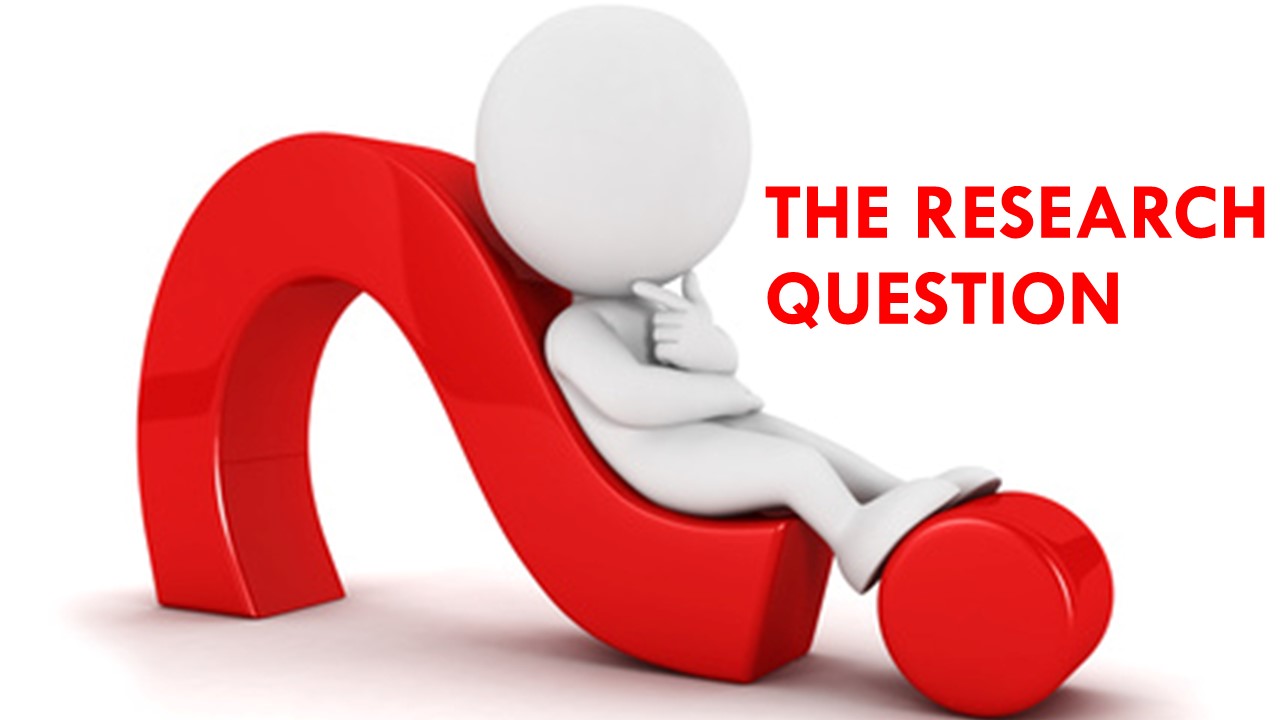 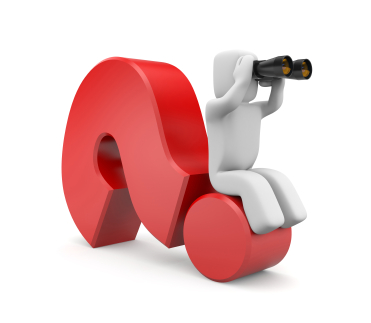 The research question can be of different levels:
 Descriptive RQ : seeks description of a phenomenon. It usually covers only one variable.
Example: 
What is the prevalence of scabies in primary children in Lucknow?
What is the socioeconomic status of patients presenting with scabies at dermatology OPD of Era’s  hospital?
Inferential RQ: aims at drawing inference from a sample of population. It involves a min. of two variables- dependent and independent.

Example:
What is the relationship between socioeconomic status and occurrence of scabies among the students of primary school in Lucknow ?

Is drug A is better than drug B for treating scabies in children?
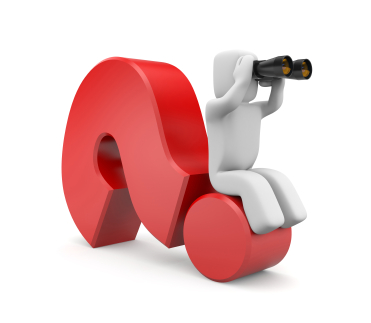 HYPOTHESIS
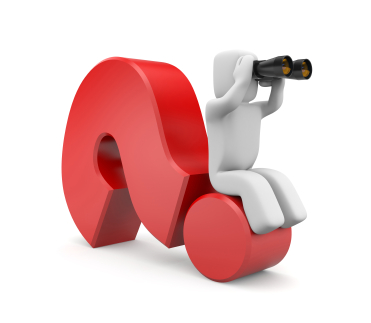 WHAT IS HYPOTHESIS?
It is a statement that makes a prediction about the result of an experiment.
A hypothesis is very specific and it is based on previous empirical research. Hypothesis is used in quantitative research.
HYPOTHESIS
Narrowest expression of RQ
Summarizes the elements of the study through the design, sample, predictor and outcome variables
Purpose - to establish a basis for statistical tests (what test will be used)
HYPOTHESIS
Any hypothesis includes:

The sample (or the population you are interested in studying)
The predictor (independent) variable
The outcome (dependent) variable
HYPOTHESIS
Simple vs Complex
Specific vs Vague
Types
		Null
		Alternate
		One Sided
		Two Sided
HYPOTHESIS
Simple Hypothesis
Contains one predictor and one outcome variable 
e.g. - a sedentary lifestyle is associated with increased risk of proteinuria in pts with diabetes
What is the predictor?
HYPOTHESIS
Complex
more than one predictor variable
	e.g. - a sedentary lifestyle and alcohol consumption are associated with an increased risk of proteinuria in pts with diabetes
What are the predictor variables? 
Or more than one outcome variable
	e.g. increased risk of proteinuria and neuropathy
Complex hypotheses are not easily tested
Can break a complex hypothesis into two or more hypotheses
HYPOTHESIS
Specific hypothesis
leaves no confusion about what the question is
	e.g. - a history of using tricyclic antidepressants, as measured by a review of pharmacy records, is more common in patients hospitalized with an admission of myocardial infarction at CH (SC) in the past year than controls hospitalized for pneumonia
long but clear about what is being collected, what the variables are, alludes to the types of statistics that are going to be done
HYPOTHESIS
In advance

provides a primary objective for the research and creates a basis for interpreting study results
HYPOTHESIS DEVELOPMENT
Null Hypothesis
States there is no association between independent and dependent variables
Formal basis for statistical testing
HYPOTHESIS DEVELOPMENT
Alternative Hypothesis

States that there is an association between variables
This cannot be proven as factual but can be accepted by default if the tests of statistical significance cause the researcher to reject the null hypothesis
HYPOTHESIS DEVELOPMENT
One-sided/Two-sided

One sided - there is a direction to the association
Two sided - there is an association but does not specify any direction
Null Hypothesis - The incidence of breast CA in women with family history is not different when compared to women w/out family history
1-Sided Alternative Hypothesis - Women with family history of cancer have a greater incidence of breast CA when compared to women without a history
2-Sided Alternative Hypothesis - The incidence of breast CA in women with a family history of breast cancer is different from the incidence in women w/out family history
NULL VS. ALTERNATE
Null hypothesis can never be proven
Data can only reject a null hypothesis or fail to reject it
If comparison of two groups (e.g. treatment, no treatment) reveals no statistically significant difference between the two, it does not mean that there is no difference in reality. 
It only means that you do not have enough evidence to reject the null hypothesis i.e. you fail to reject the null hypothesis
FORMS OF HYPOTHESIS
NULL HYPOTHESIS

Predicts that no relationship or significance difference exists between two or more variables.
ALTERNATE HYPOTHESIS

There exist a significant difference between two or more variables.
Non- directional hypothesis or  Directional hypothesis.
Null hypothesis is a hypothesis to be disproved. When the null hypothesis is rejected, alternate hypothesis accepted- at least for the time being.
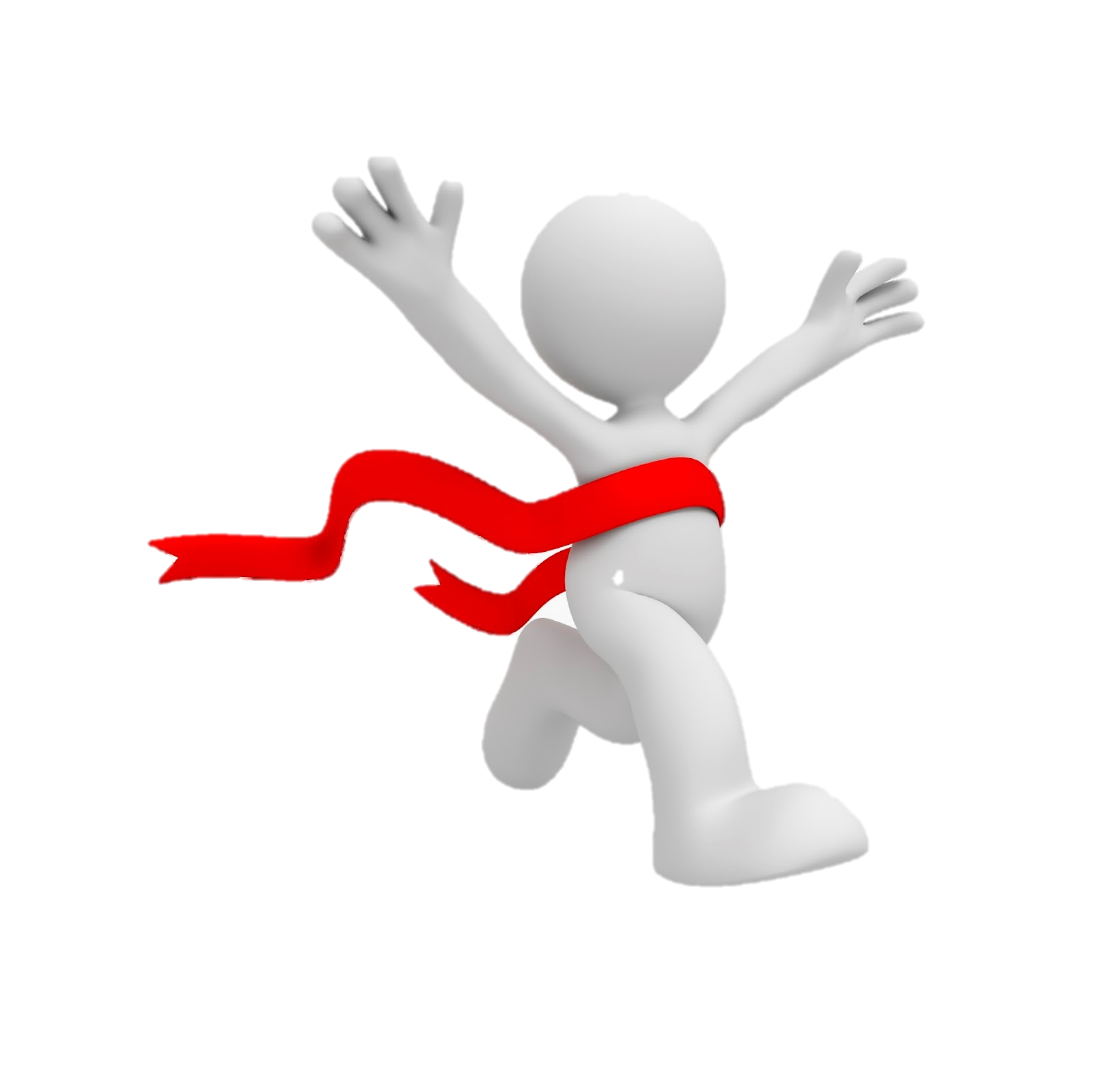 CONCLUSION
Exercise thoroughly in selecting research topic and framing the RQ/ hypothesis
Reflection on all the currently available info on the proposed topic is vital.
Evaluate RQ for the application of PICO strategy & compliance of goodness criteria.
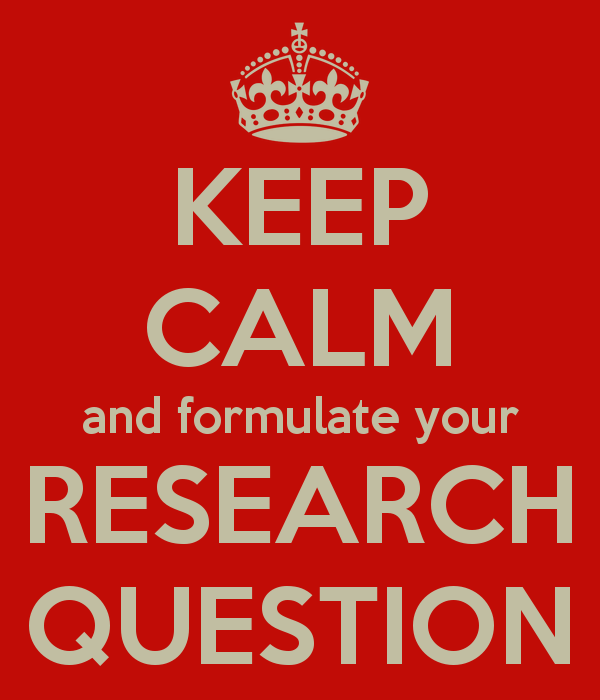 Thank 
You